Проект группы «Умники и умницы»
По дорогам сказок
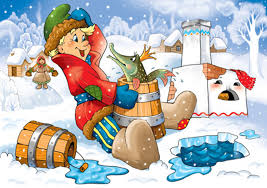 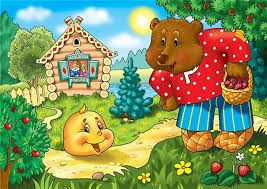 Тип проекта: познавательно-творческий
Участники проекта: воспитанники группы, родители, воспитатели
Продолжительность проекта: краткосрочный (март 2017 года)
Цель проекта:
 Приобщать детей к художественной литературе, формировать у них запас литературных художественных впечатлений, прививать интерес к театрализованной деятельности.
2. Создать условия для духовно-нравственного развития ребенка, раскрыть ценности совместного творчества детей, педагогов и родителей.
Задачи проекта:
Образовательные:
Формировать нравственные представления о нормах социальных отношений и моделях поведения.
2. Помогать усвоению детьми духовно-нравственных категорий.
3. Расширять представление детей об окружающем мире.
Развивающие:
Содействовать развитию познавательной сферы детей, гармонизации их психо-речевого развития. Содействовать развитию речи детей, обогащению словаря.
2. Развивать способность детей отличать хорошее от плохого в сказке и в жизни.
3. Развивать навыки произвольного поведения.
4. Развивать у детей социальные умения и навыки поведения.

Планируемый результат: развитие духовно-богатой личности ребенка; создание благоприятных условий для саморазвития ребенка.
На 1 этапе проекта проходило обсуждение темы с детьми и родителями, разработка и накопление методических материалов.
Сказки – одно из первых литературных произведений в жизни малыша. 
Именно через сказку ребенок познает нравственные нормы, учится сопереживать, обогащает свой духовный мир, развивает мышление и фантазию. Поэтому сказка должна стать неотъемлемым элементом и средством в развитии ребенка.
Сказка ложь, да в ней намек…(А.С. Пушкин)
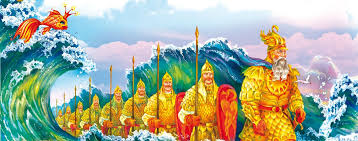 На 2 этапе осуществлялись следующие виды деятельности:
 ежедневное чтение сказок («Сказка о рыбаке и рыбке», «Лиса и журавль», «Гадкий утенок», «Хаврошечка», «Сивка-бурка», «Краденое солнце», «Путаница» и другие); 
 пересказ прочитанных произведений;
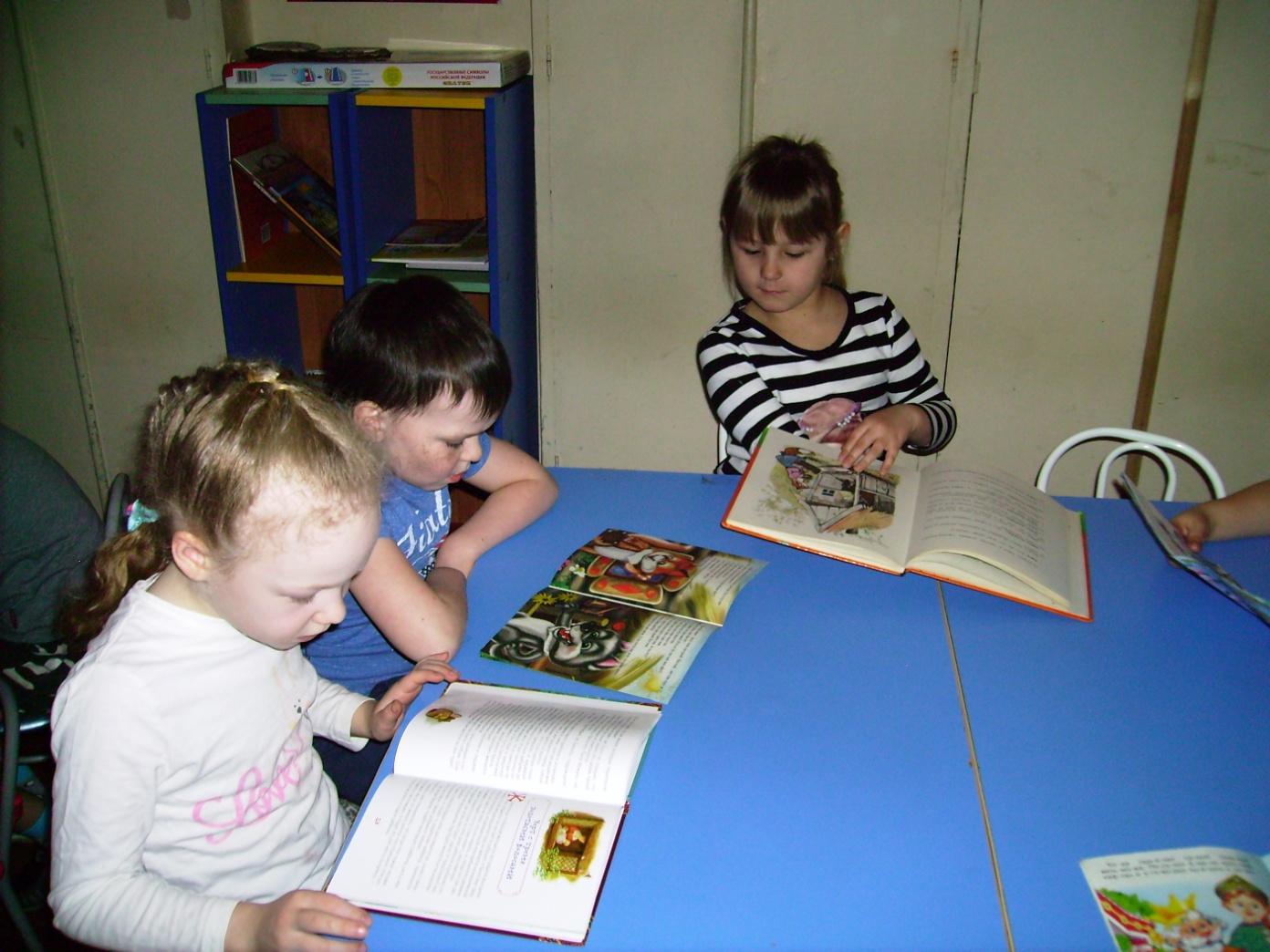 лепка;
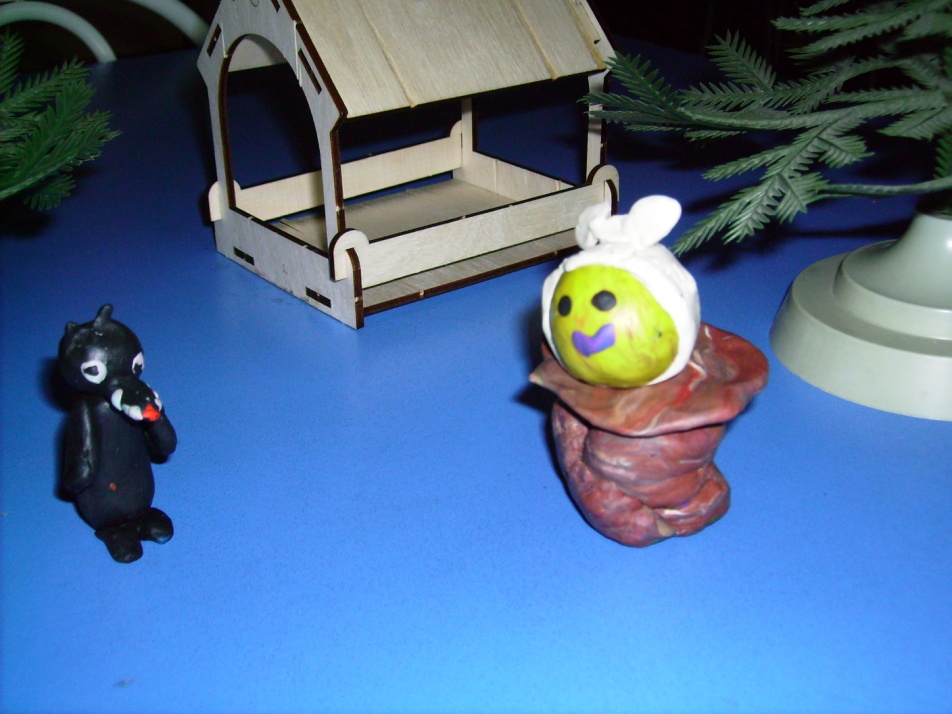 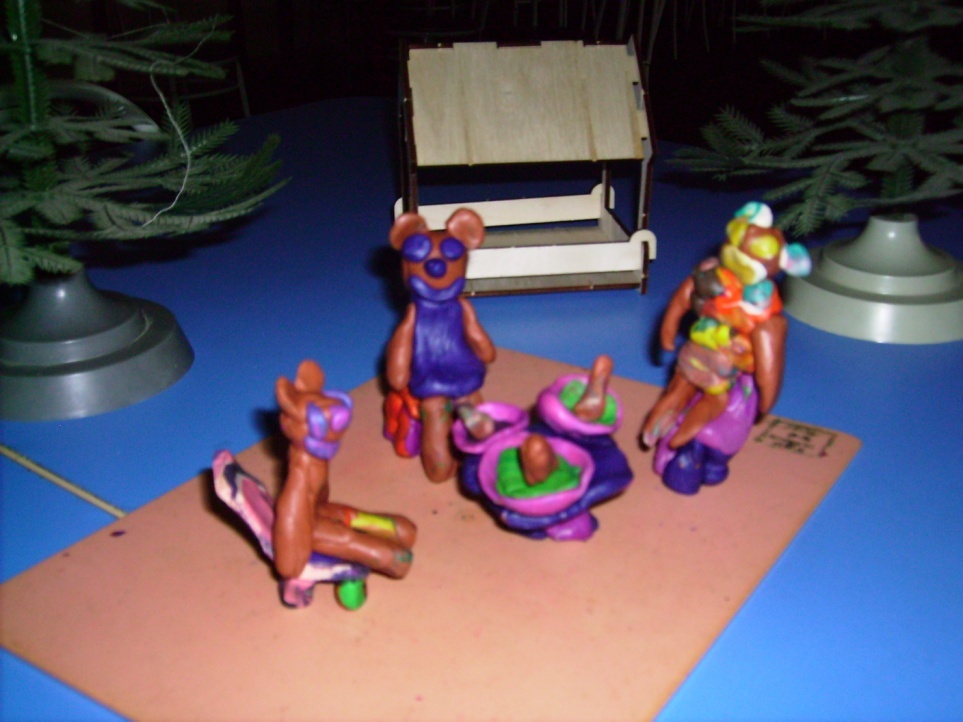 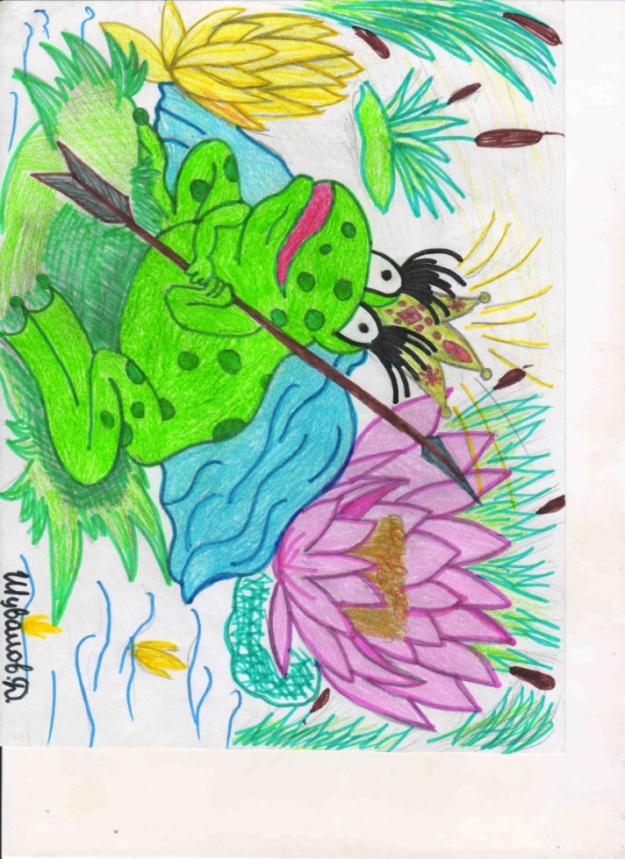 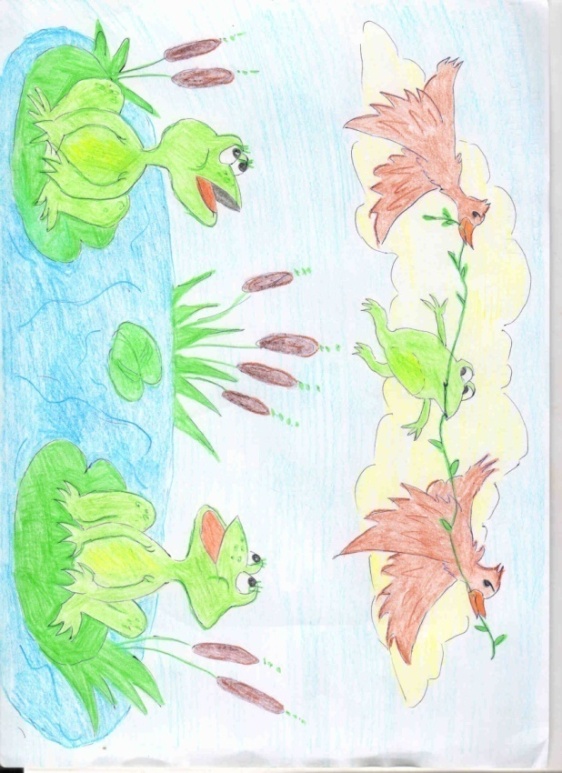 рисование;
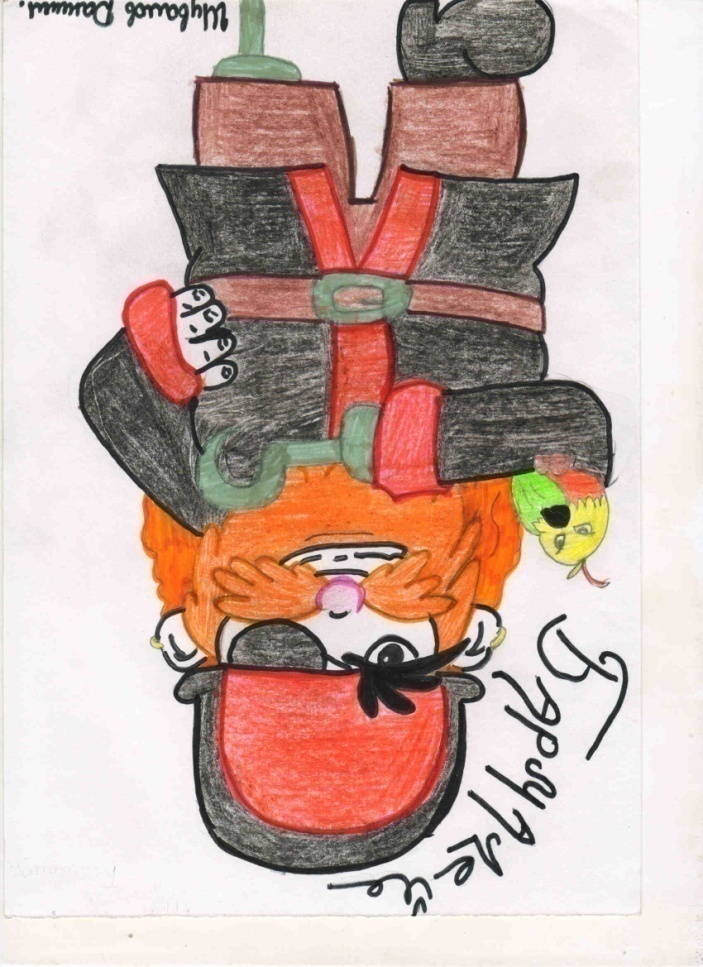 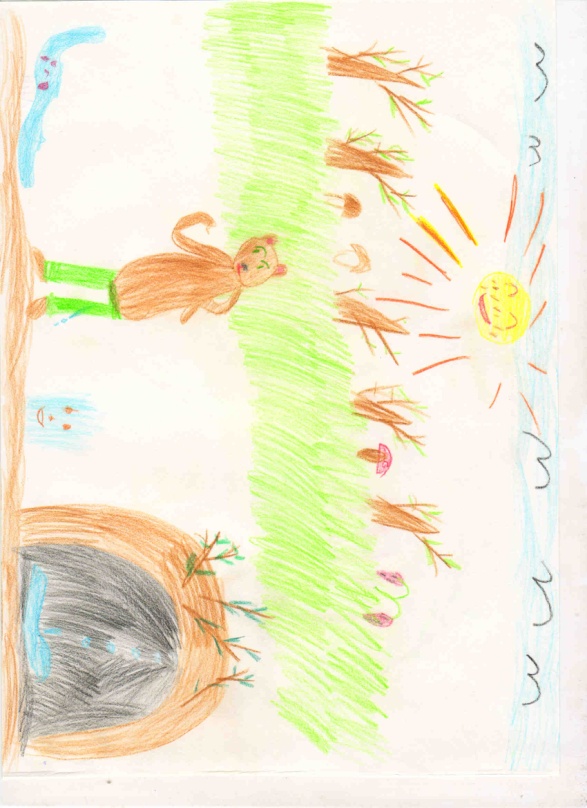 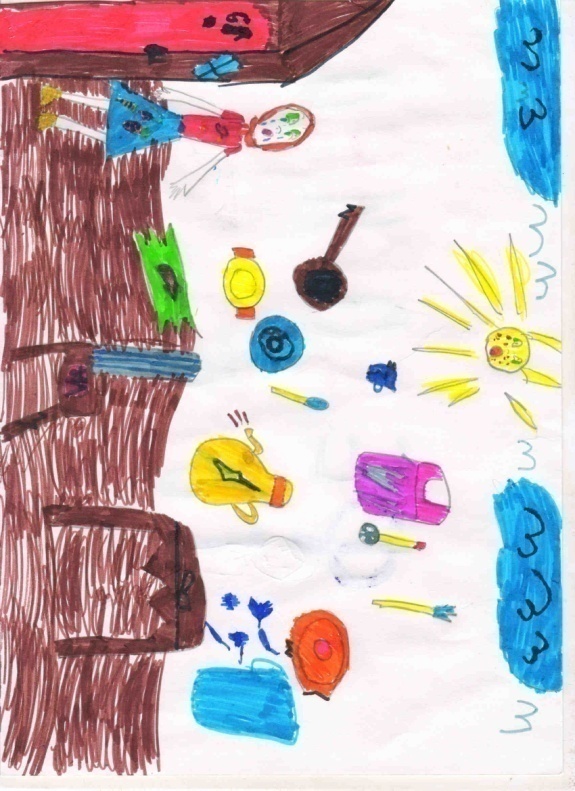 игры-драматизации;
 сюжетно-ролевые, дидактические игры;
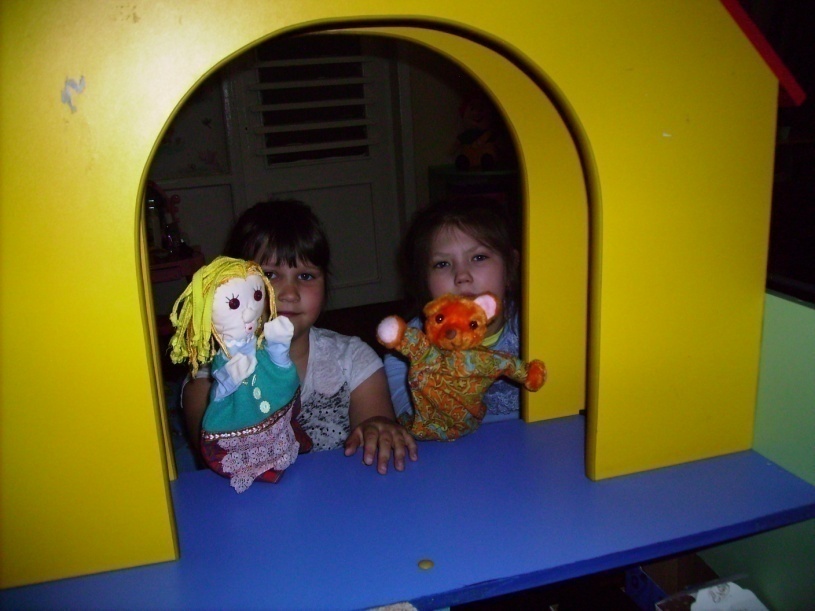 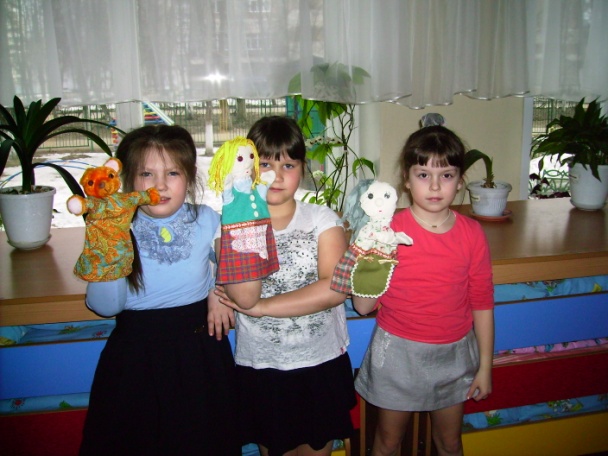 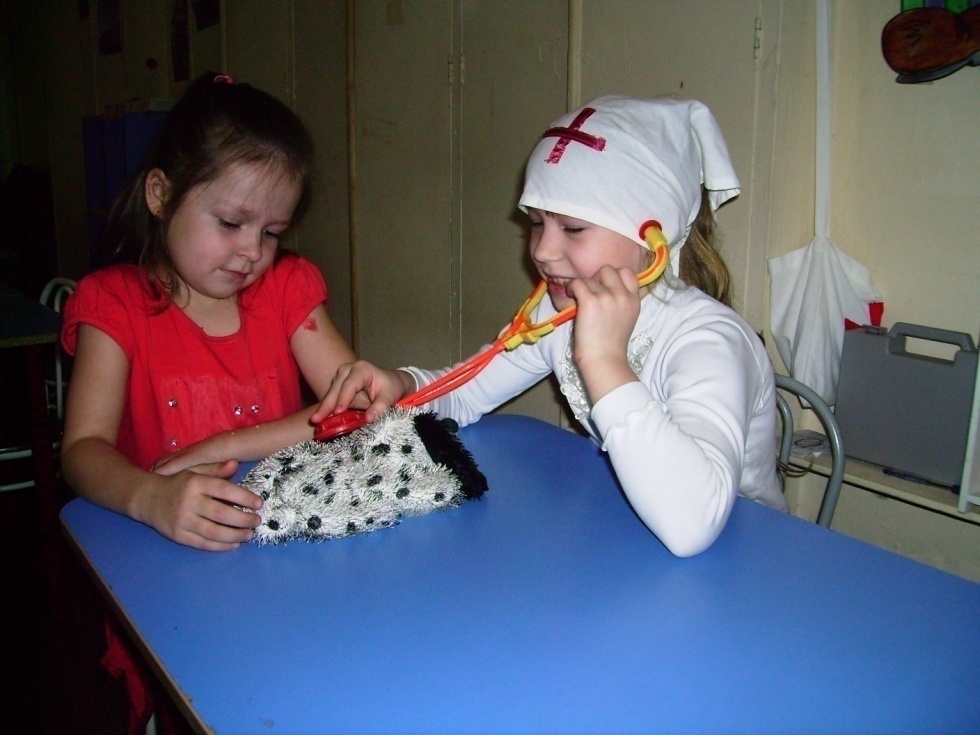 фестиваль сказок «Волшебная страна» в детской библиотеке
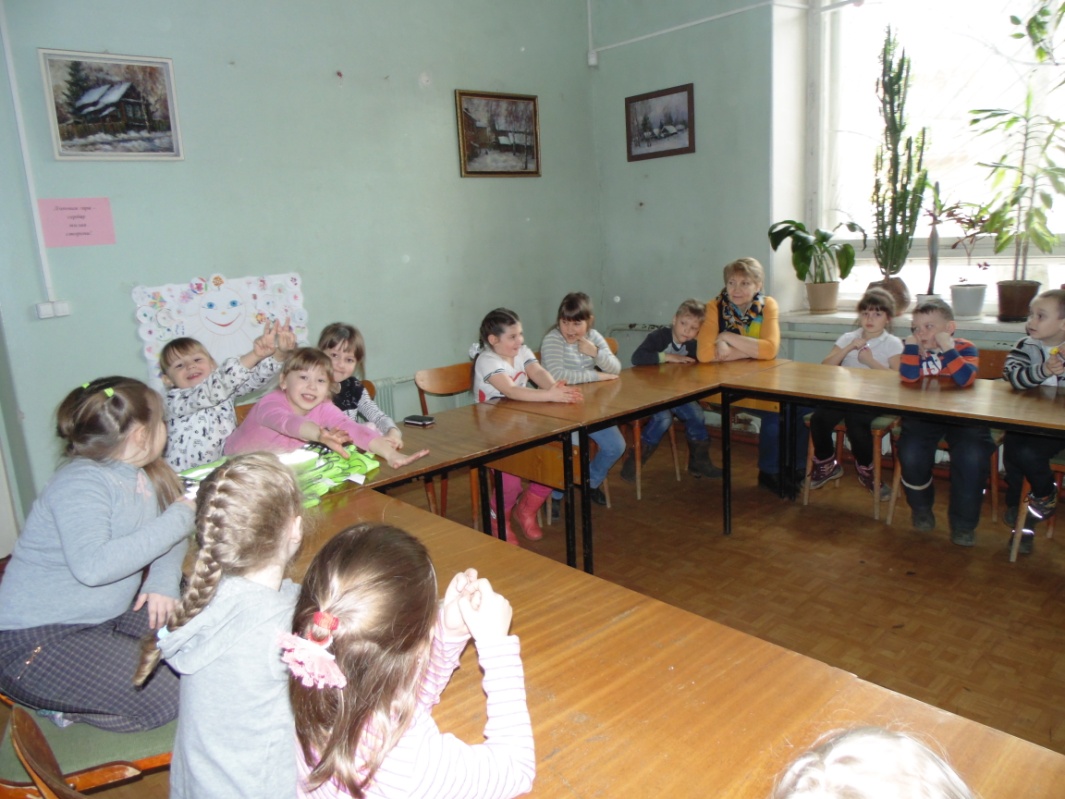 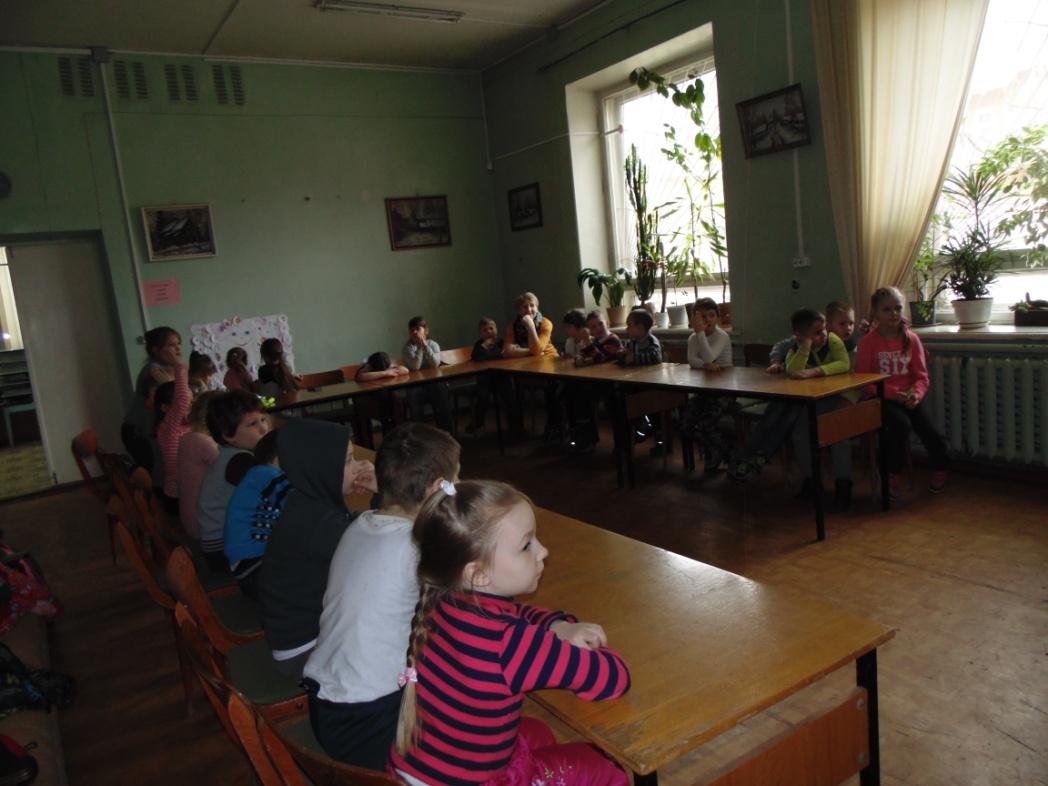 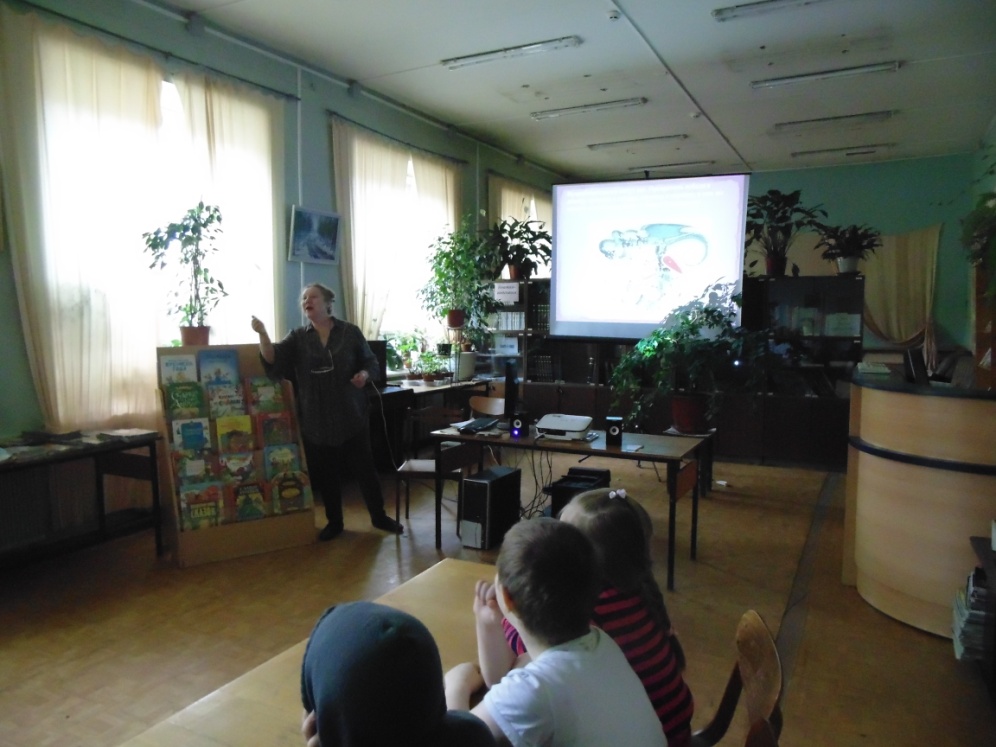 выполнение работ совместно с родителями;
 информационный материал для родителей «Роль сказки в жизни ребенка».
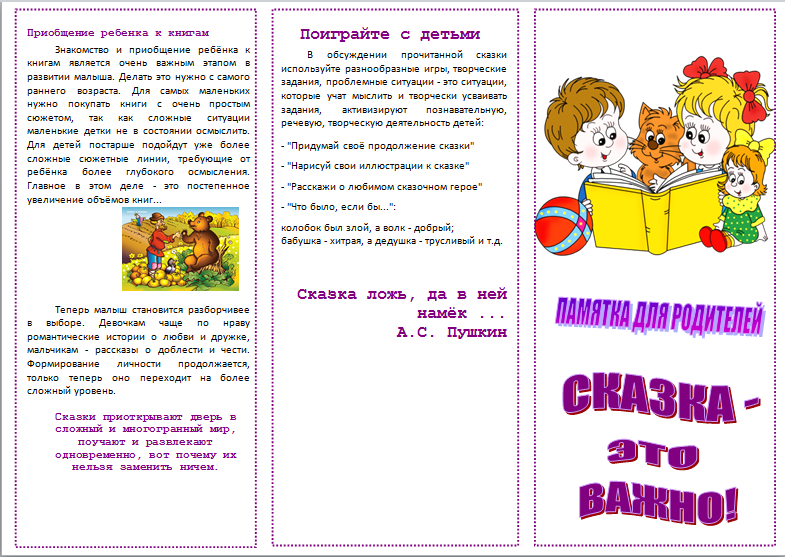 Итогом реализации проекта стало создание выставки «В гостях у сказки», литературная игра-викторина «Ах, уж эти сказки!»
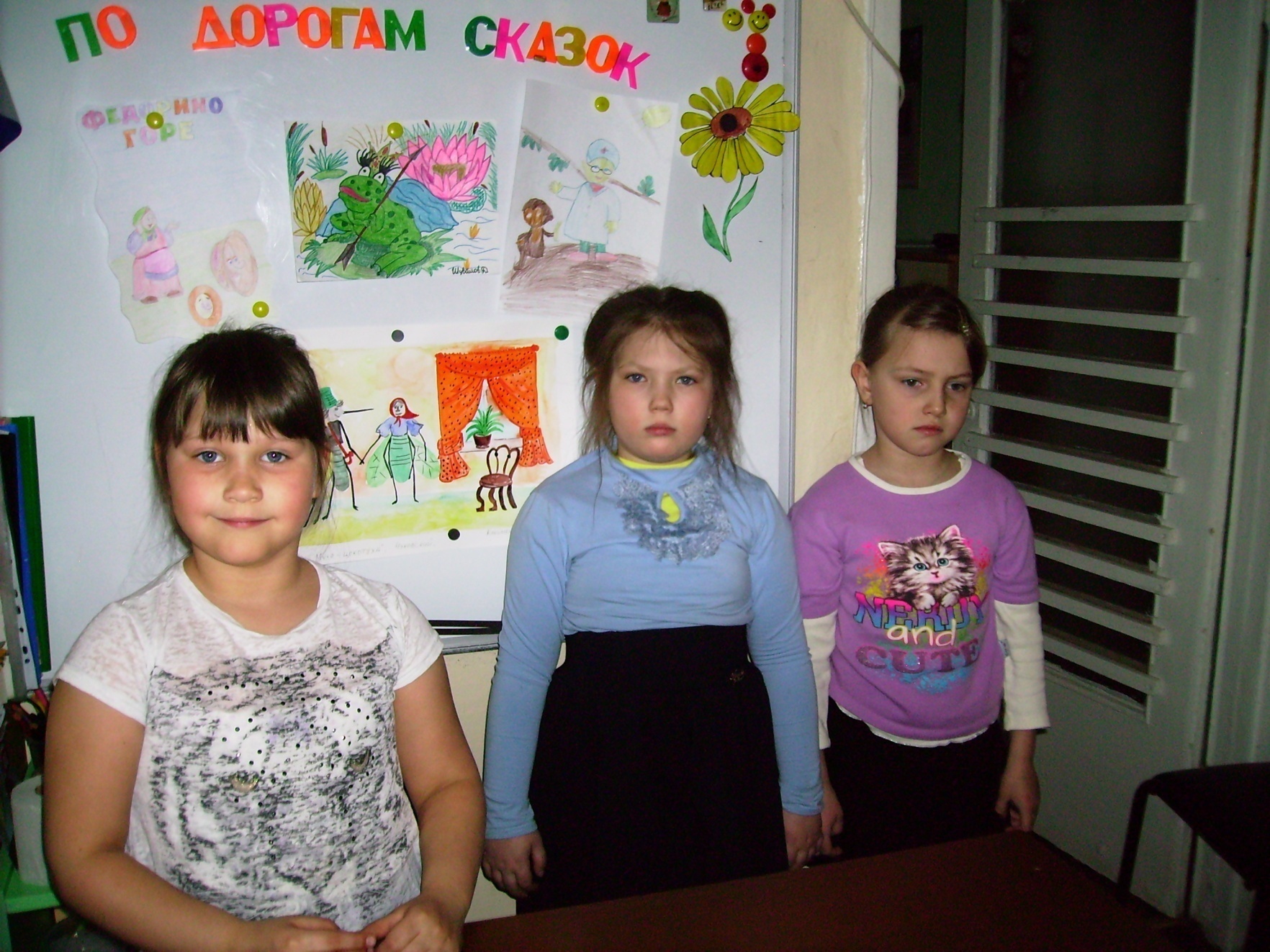 Сказки приоткрывают дверь в сложный и многогранный мир, поучают и развлекают одновременно, вот почему их нельзя заменить ничем.


Введите в мир театра малыша
И он узнает, как сказка хороша.
Проникнется и мудростью, и добротой,
И с чувством сказочным 
Пойдет он жизненной тропой!
Спасибо за внимание!